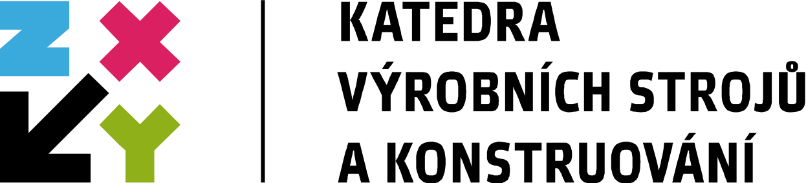 Grafické systémy II.
Vizualizace, tvorba animací
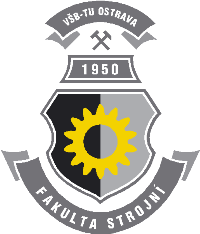 Ing. Tomáš Neumann
Interní  doktorand kat. 340
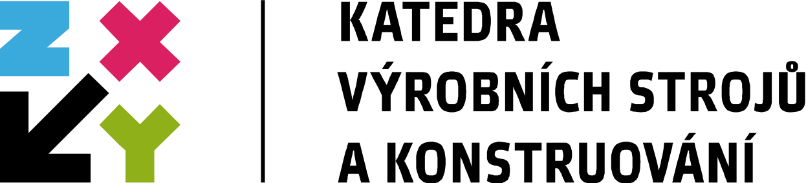 1. Počítačová grafika
Počítačová grafika
Vektorová grafika
popisují objekty v obraze pomocí příkazů a rovnic, které popisují jednotlivé objekty, ze kterých se obrázek skládá (čáry, geometrické tvary, plochy, barevné výplně). 
dají se plynule zvětšovat, bez ztráty kvality

Rastrová grafika (bitmapová)
popisují matici barevných bodů
obrázek se skládá z jednotlivých bodů a každý bod je uložen zvlášť pomocí svého kódu barvy a umístění
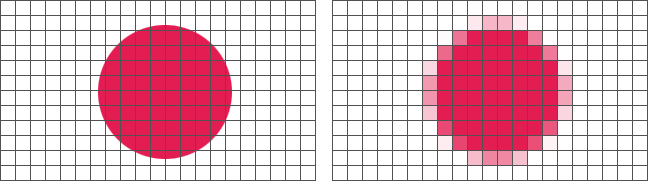 vektor
rastr
Počítačová grafika
Pixel
základní zobrazovací prvek (bod)
Rozlišení
je počet bodů (pixelů) na jednotku délky
DPI
je počet bodů (pixelů) na jednotku 1 palce (25,4 mm)
Příklad:
Fotka s rozlišením 1280x960 px po vytištění v kvalitě 300 DPI (standart pro tisk) bude mít velikost (pro zachování své kvality)
    šířku  - 1280/300 = 4,27 in (108,4 mm)
    výšku – 960/300  =  3,20 in (81,3 mm)
Barevný model – RGB vs. CMYK
Barevný model popisuje základní barvy a způsob míchání těchto základních barev v barvu výslednou

RGB - označení tří základních barev, R - Red (červená), G - Green (zelená) a B - Blue (modrá)
CMYK - C - Cyan (azurová), M - Magenta (purpurová), Y - Yellow (žlutá) a K - blacK (černá) - používá především u reprodukčních zařízení (tisk)
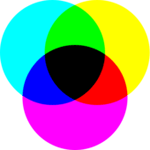 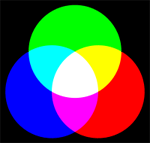 RGB
CMYK
Počítačová grafika – CAD systémy
CAD aplikace vždy obsahují grafické, geometrické, matematické a inženýrské nástroje pro kreslení plošných výkresů a modelování objektů a dějů reálného světa. 
Blízkým příbuzným je také oblast počítačových vizualizací, protože virtuální 3D návrhy jsou často klientům prezentovány ve formě fotorealistických vizualizací.
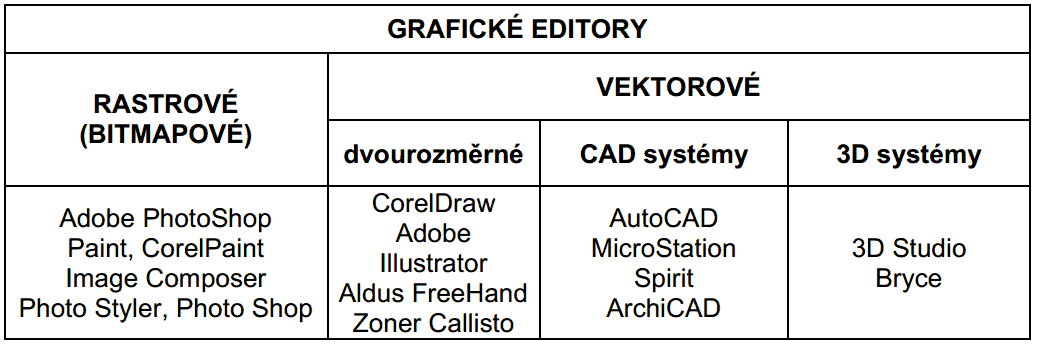 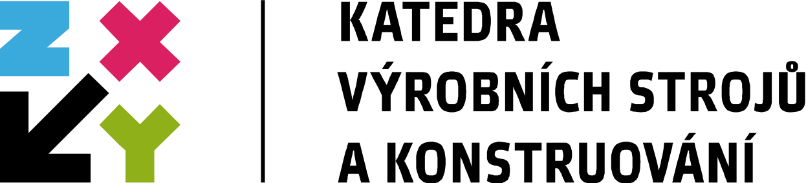 2. Rendrování obrázků
v Inventor Studiu
Tvorba obrázku z modelu (exportovat)
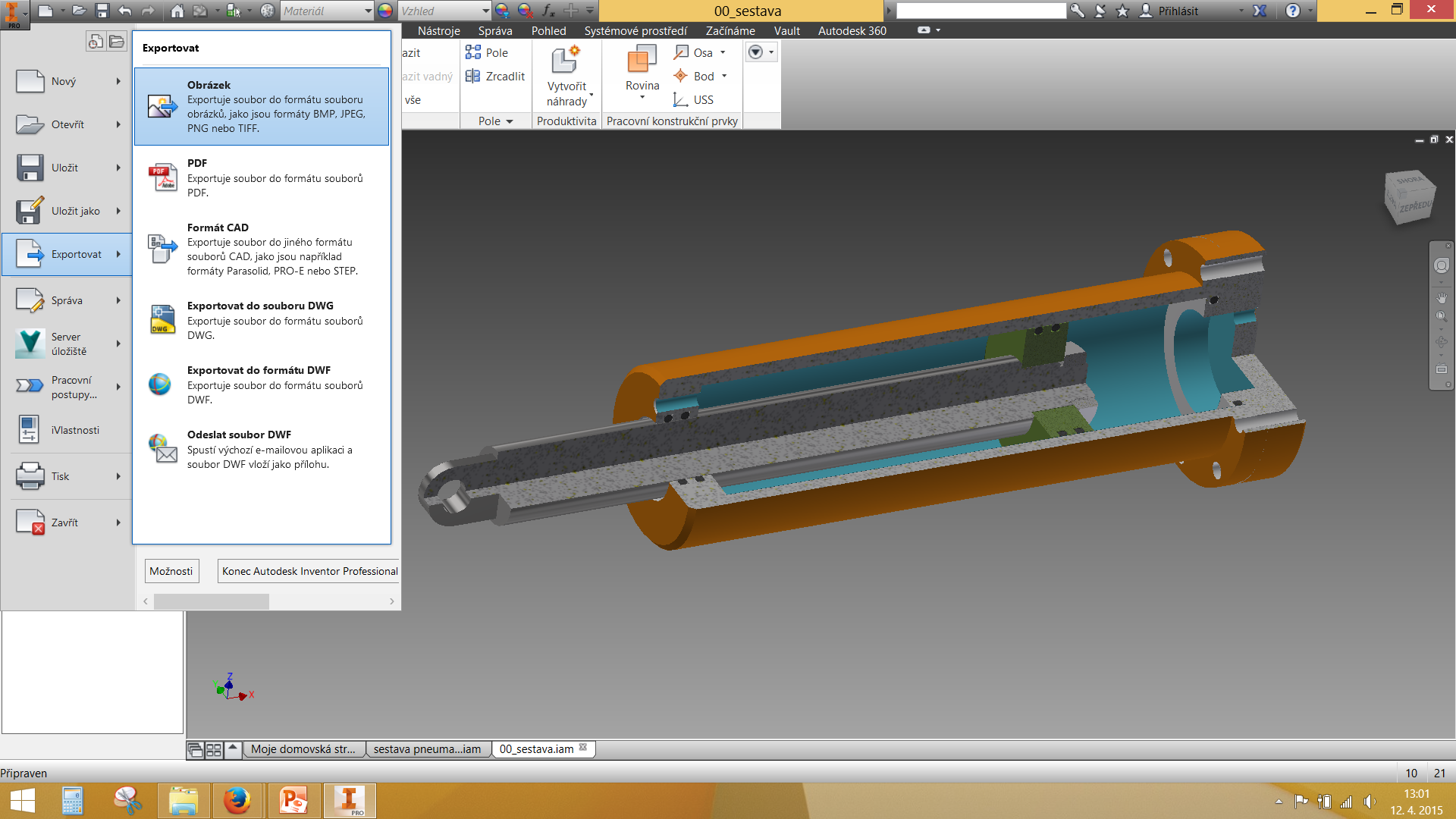 Pozor na barvu pozadí, pro další použití obrázku je vhodné pozadí změnit na BÍLÉ. 
(viz NÁSTROJE → MOŽNOSTI  APLIKACE → BARVY)
Inventor Studio
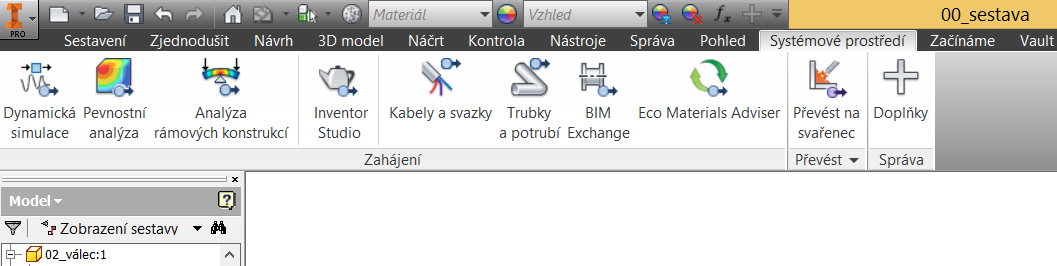 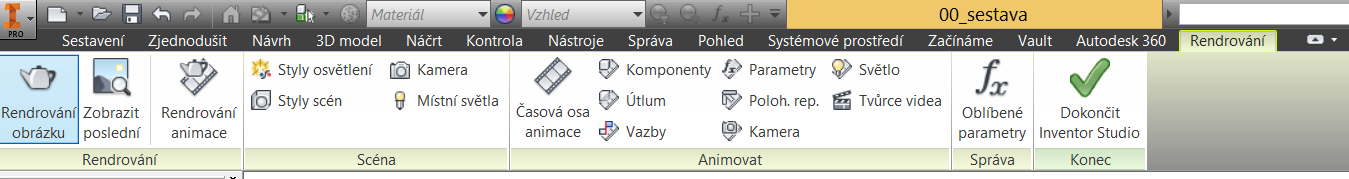 1
2
3
4
1 – rendrování
2 – nastavení scény (pozadí), vlastnosti světla, kamery
3 – nástroje pro tvorbu animací
4 – konec (uzavře nabídku studia, návrat do sestavy)
Tvorba obrázku z modelu (rendrování)
Díky rendrování přes aplikaci Inventor Studio zajistíte realističtější vzhled, lepší vlastnosti, osvětlení a polohy kamery, které zvýrazní výhodné aspekty 3D modelu.
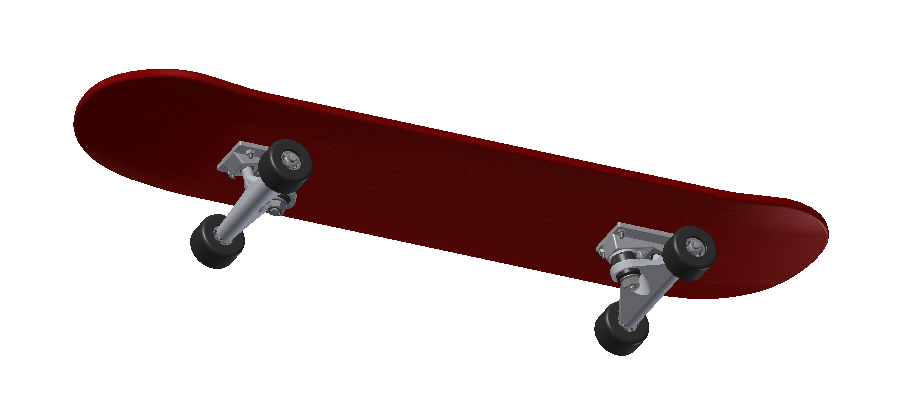 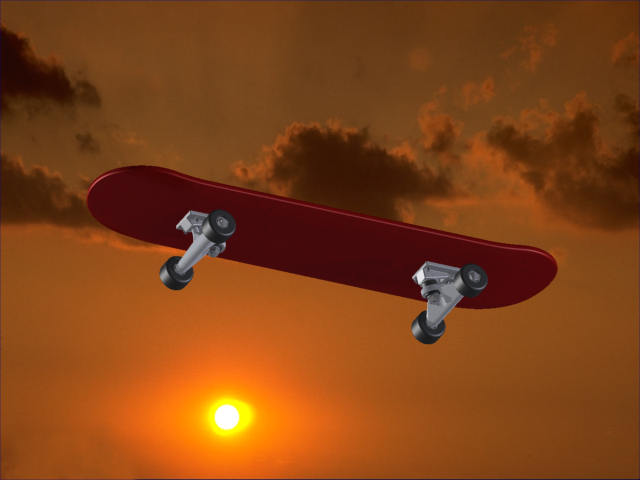 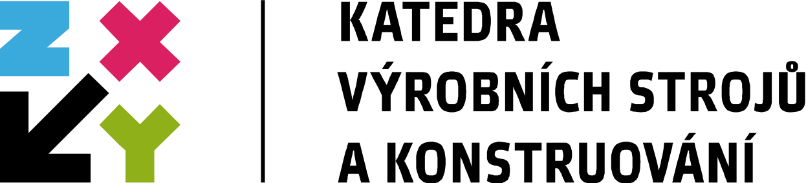 3. Tvorba videí
v Inventor Studiu
Tvorba videa pomocí „řízení vazby“
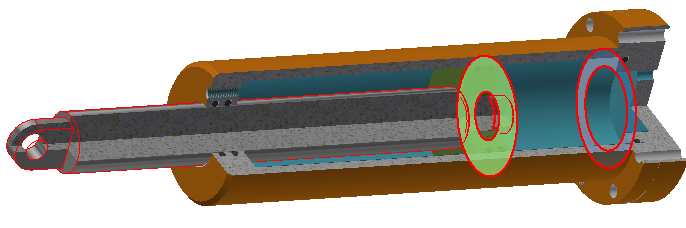 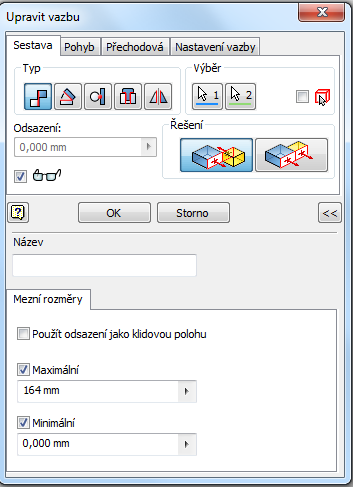 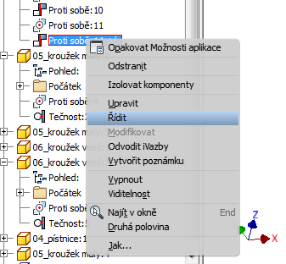 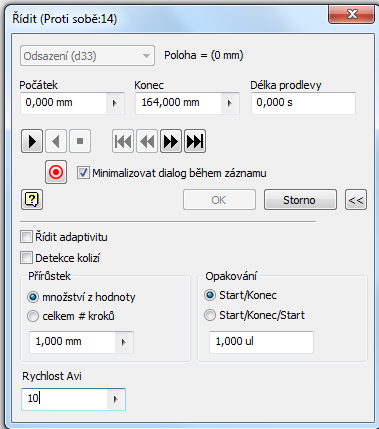 Tvorba videa pomocí „prezentace“
Modul prezentace je určen pro vytváření prezentací nových výrobků a pro tvorbu názorných montážních  postupů.
Prostředí animace vede k mechanickému pohybu v závislosti na použití vazeb a poskytuje vysoce kvalitní výstup. Prostředí prezentací je navrženo pro dokumentování rozložených zobrazení.
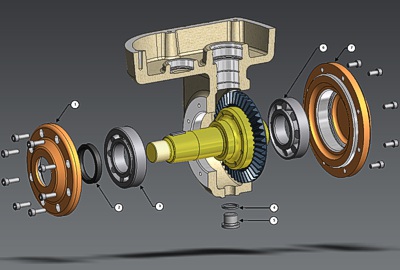 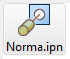 Tvorba videa pomocí Inventor Studia
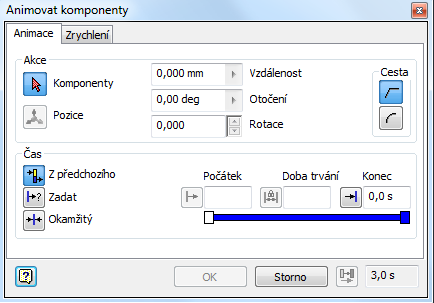 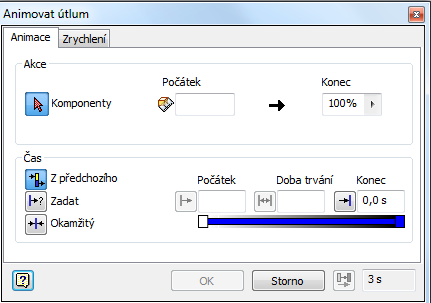 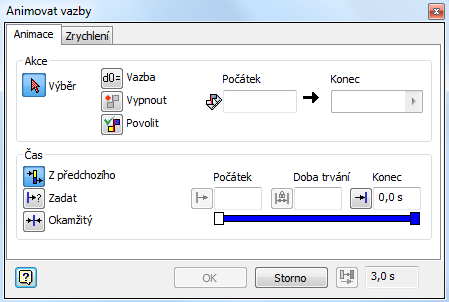 Tvorba videa pomocí Inventor Studia
- časová osa
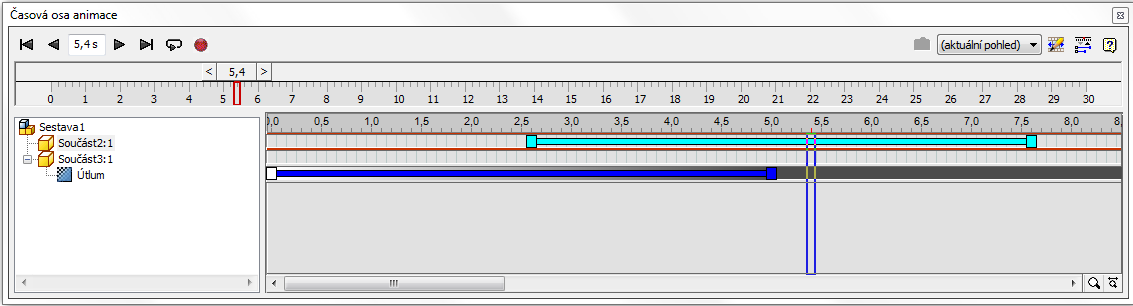